IVW-Sonderauswertung zur Corona-Pandemie
Visits
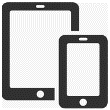 +31 %
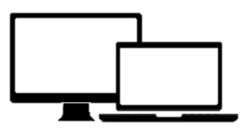 PageImpressions
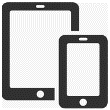 +15 %
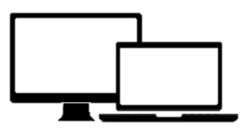 Quelle:  IVW  08.04.2020    |     Informationsgemeinschaft zur Feststellung der Verbreitung von Werbeträgern e. V.   |   http://ausweisung.ivw-online.de/
IVW-Sonderauswertung zur Corona-Pandemie
Gewinner
Verlierer
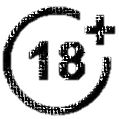 Mrz 2020: 9,7 Mrd. PI
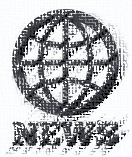 +45 %
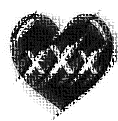 Feb 2020: 0,9 Mrd. PI
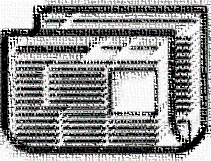 -37 %
Feb 2020: 6,7 Mrd. PI
Mrz 2020: 0,6 Mrd. PI
Kategorie „Thema: Erotik“
Kategorie „Thema: Nachrichten“
+130 %
Mrz 2020: 0,7 Mrd. PI
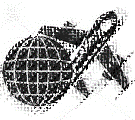 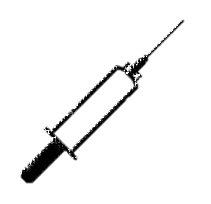 Feb 2020: 0,3 Mrd. PI
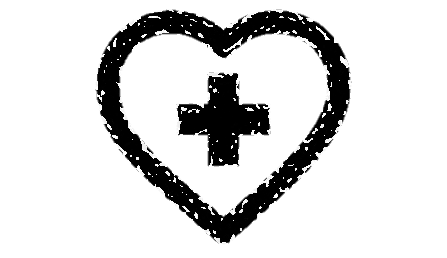 -26 %
Feb 2020: 0,3 Mrd. PI
Mrz 2020: 0,2 Mrd. PI
Kategorie „Thema: Gesundheit“
Kategorie „Thema: Reise / Touristik“
Feb 2020: 4,1 Mrd. PI
Mrz 2020: 0,8 Mrd. PI
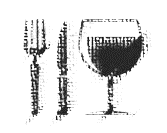 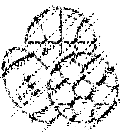 +19 %
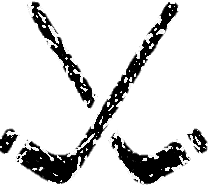 -33 %
Feb 2020: 0,7 Mrd. PI
Mrz 2020: 2,8 Mrd. PI
Kategorie „Thema: Essen / Trinken“
Kategorie „Thema: Sport“
Quelle:  IVW  08.04.2020    |     Informationsgemeinschaft zur Feststellung der Verbreitung von Werbeträgern e. V.   |   http://ausweisung.ivw-online.de/